Společenství praxeCizí jazyky22. 4. 2021
Adéla Zehringerová
Národní pedagogický institut ČR
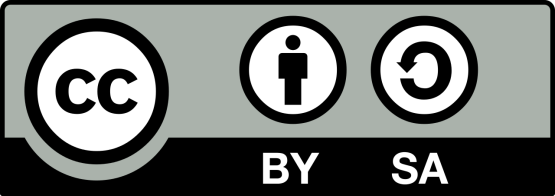 Celá prezentace je dostupná pod licencí CC BY-SA 4.0 Mezinárodní.
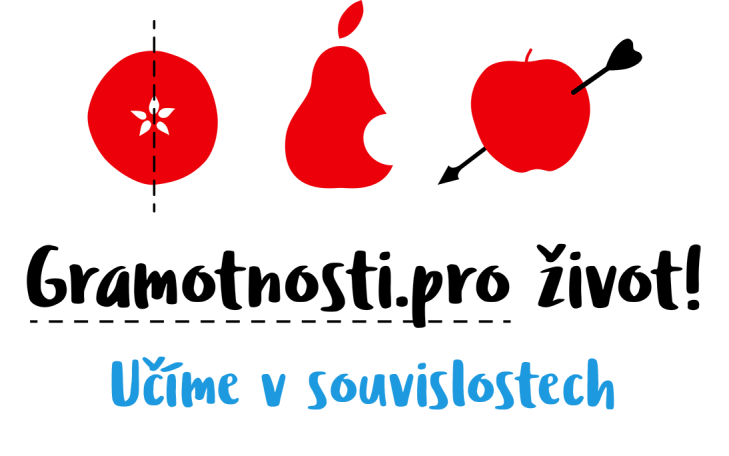 Podpora budování kapacit pro rozvoj základních pre/gramotností v předškolním a základním vzdělávání - Podpora práce učitelů (PPUČ) je financován Evropskou unií.
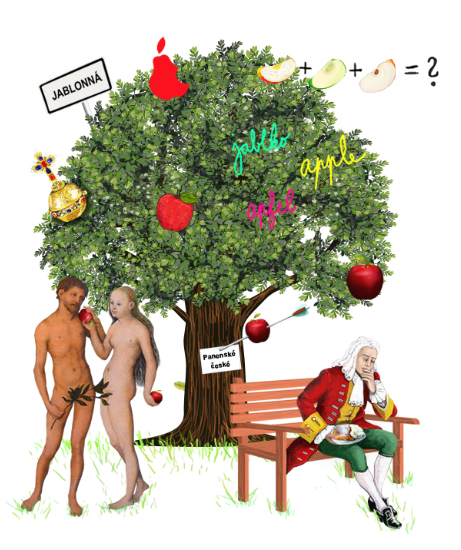 Podpora práce učitelů
Podpora budování kapacitpro rozvoj základních pre/gramotností v předškolním a základním vzdělávání
menti.com
Odkaz pro hlasování: https://www.menti.com/w7uofwieoq 
Popř. kód pro hlasování: 80 81 17
odkaz pro výsledky hlasování: https://www.mentimeter.com/s/91cee6a554fec09d6c7a7ac3567c2990/a4852b094933
Jak vypadá vzdělávání zaměřené na rozvojGRAMOTNOSTÍ?
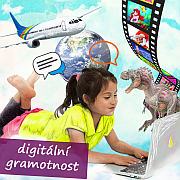 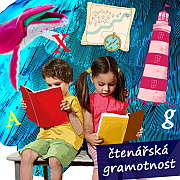 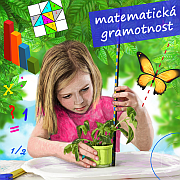 [Speaker Notes: Co je charakteristické pro děti na všech třech obrázcích? Jakými slovy se dá charakterizovat to, co obrázky zobrazují?]
menti.com
Odkaz pro hlasování: https://www.menti.com/kukrk51pf1
Popř. kód pro hlasování: 46 92 19 1 
odkaz pro výsledky hlasování: https://www.mentimeter.com/s/573156ef6f00dd3069b33dd824d0bbba/d50da3b83981
menti.com
Odkaz pro hlasování: https://www.menti.com/65tf4rehkc
Popř. kód pro hlasování: 98 98 46 4
odkaz pro výsledky hlasování: https://www.mentimeter.com/s/b03368fc27abe54344d8f2320655ea79/5ee2d9a7e6a6
Čtenářská gramotnost
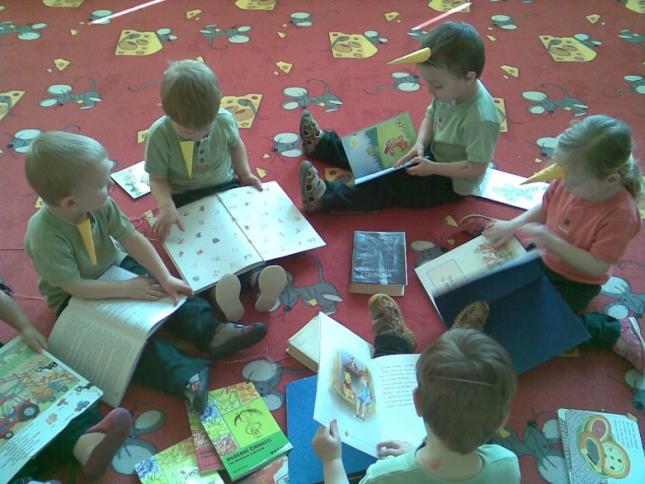 ,,Práce dětí a žáků s informacemi z více zdrojů a jejich porovnávání s vlastní zkušeností. S ohledem na věk a individuální specifika dětí rozšiřování a prohlubování čtenářských zkušeností, prožitků a dovedností, které jim pomohou získat z textů to, co v dané situaci potřebují.“
Mgr. Petr Koubek, odborný garant gramotnosti
Matematická gramotnost
,,Navozování školních situací, při kterých mohou děti a žáci využívat různé matematické nástroje a postupy. Není to o biflování vzorečků, ale o třídění a zobecňování vlastních zkušeností a zkoumání zákonitostí všude kolem nás.“
Mgr. Václav Bendl, odborný garant gramotnosti
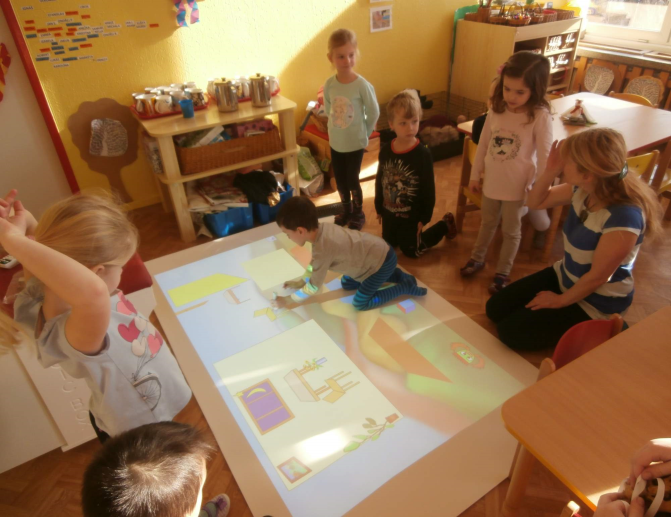 Digitální gramotnost
,,Společně s žáky hledání cest k bezpečnému, sebejistému, kritickémua tvořivému využívání digitálních technologií při učení a práci žáků.“
Ing. Eva Fanfulová, odborná garantka gramotnosti
Kampaň Gramotnosti.pro život – učíme v souvislostech - https://gramotnosti.pro/ - web, FB, YOUTUBE, newsletter
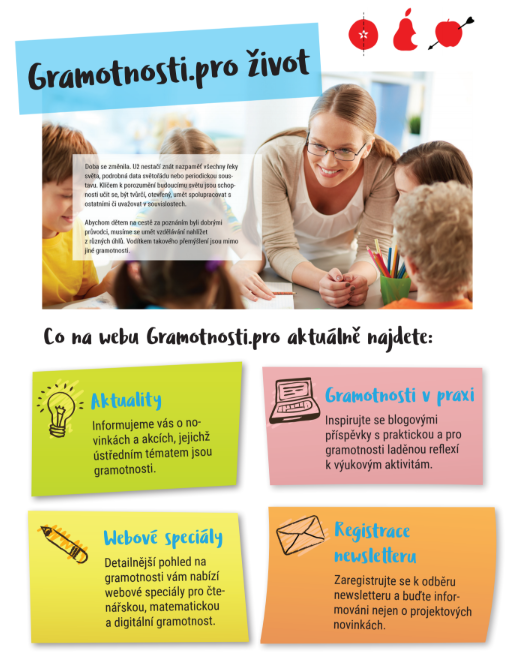 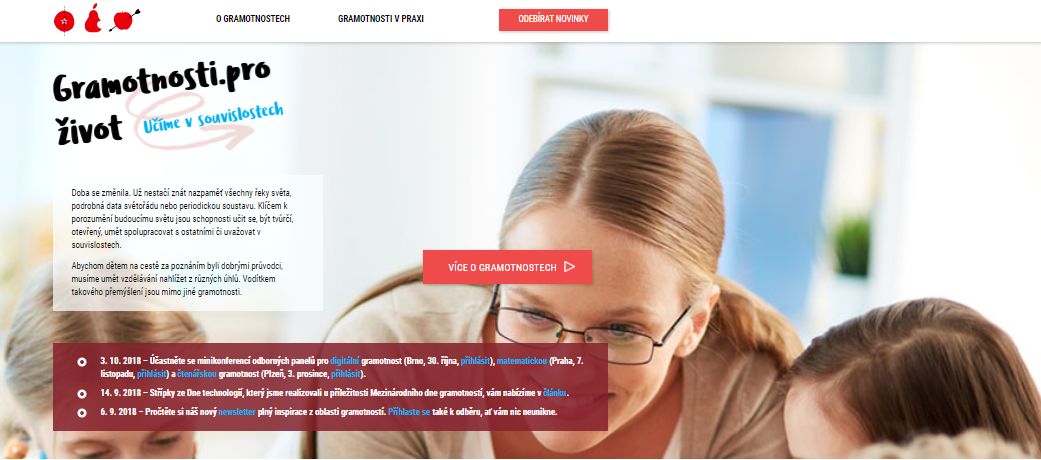 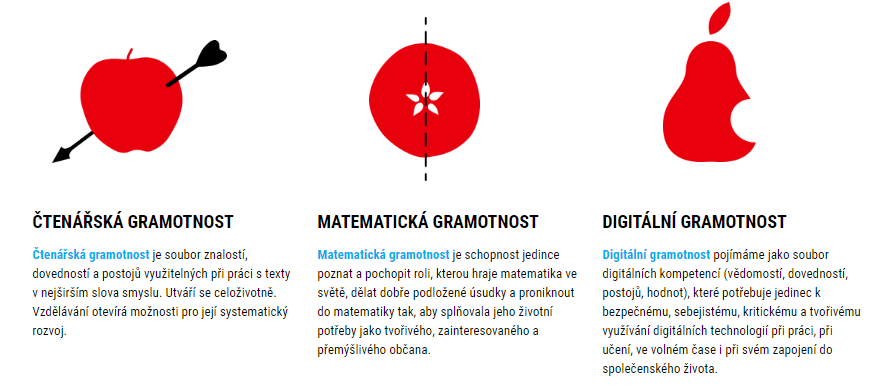 Setkávání společenství praxe pro vzdělávací oblasti a gramotnosti
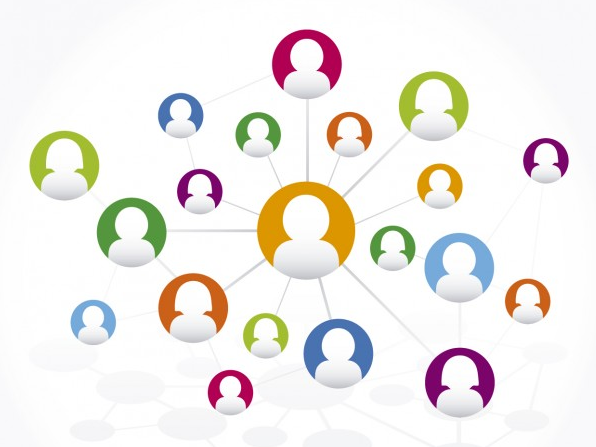 Člověk a zdraví
10. 3. 15:00 – 17:00, on-line
Člověk a společnost
18. 3. 15:00 – 17:30, on-line
Předškolní vzdělávání
31. 3. 15:30 – 18:30, on-line
Český jazyk a literatura
7. 4. 14:00 – 16:00, on-line
Umění a kultura
19. 4. 14:00 – 16:30, on-line
Matematika
20. 4., 15:00 – 17:30, on-line
Cizí jazyky
22. 4. 14:00 – 16:00, on-line
Člověk a svět práce
3. 5. 14:00 – 16:30, on-line
1. stupeň
6. 5. 13:00 – 16:00, on-line
Člověk a příroda
11. 5. 14:00 – 17:00, on-line
Informatika
13. 5. 13:00 – 16:00, on-line
https://gramotnosti.pro/SpolecenstviPraxe
Minikonference odborných panelů pro čtenářskou, matematickou a digitální gramotnost
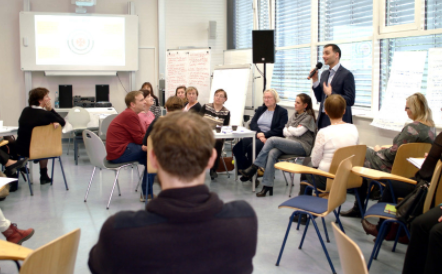 9. dubna
matematická gramotnost
27. dubnačtenářská gramotnost
30. dubna 
digitální gramotnost
https://gramotnosti.pro/odbornepanely
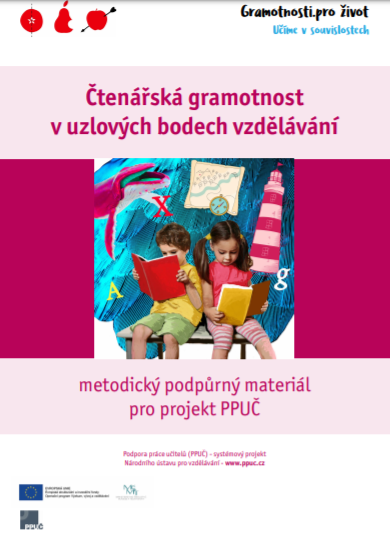 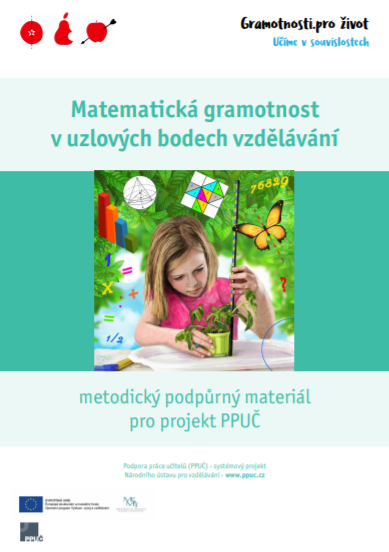 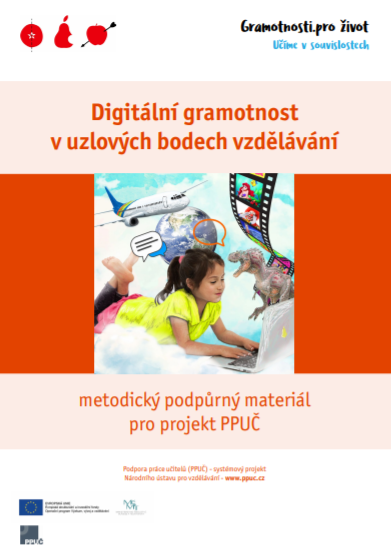 https://gramotnosti.pro/digitalnigramOVU
https://gramotnosti.pro/ctenarskagramOVU
https://gramotnosti.pro/matematickagramOVU
[Speaker Notes: Komentovat význam OVU a způsob práce s nimi, jak se k nim dostat přes web gramotnosti.pro – webové speciály]
Webové speciály gramotností
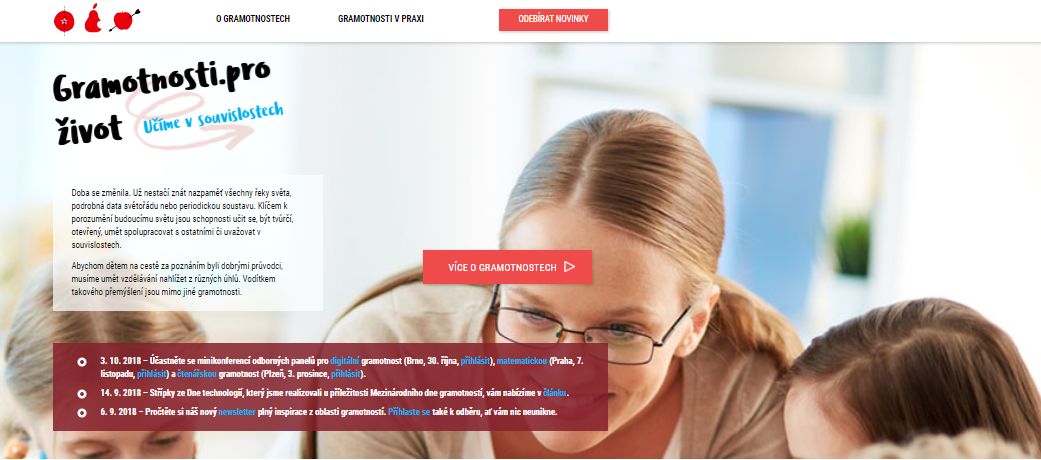 Webové speciály- čtenářská gramotnost- matematická gramotnost- digitální gramotnost
- předškolní vzdělávání
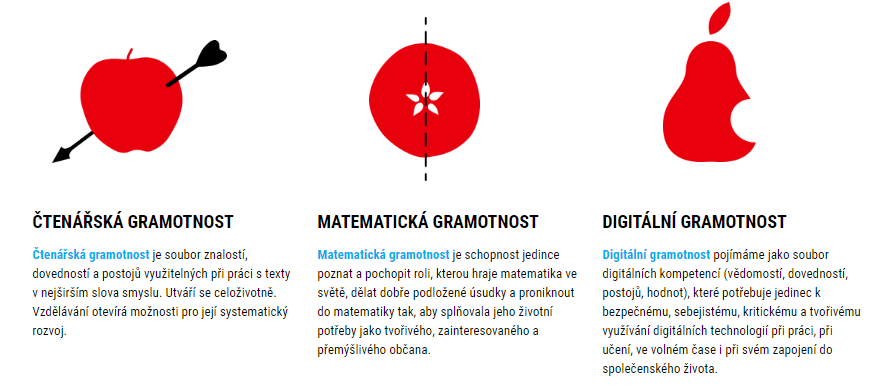 Gramotnosti pro život! Kde nás najdete?
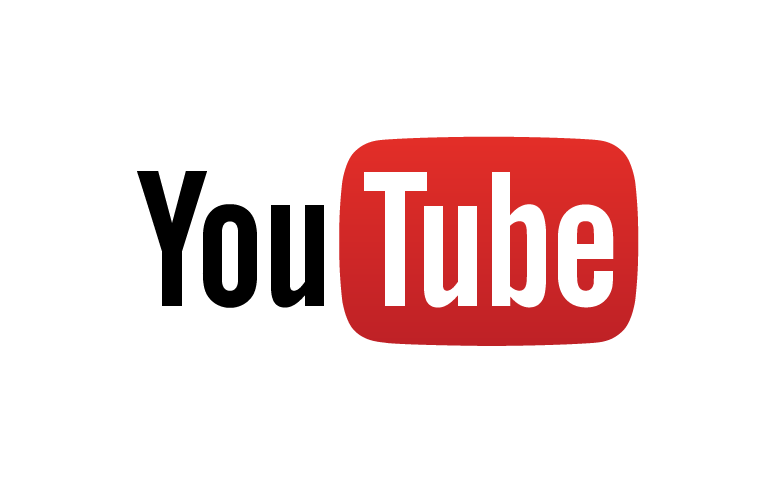 Inspirujte se YouTube kanálem Gramotnosti pro život!,
navštivte nás na gramotnosti.pro/videa. Inspirativní videa do výuky, Vám představí Václav Fiala, Daniel Pražák, a další…
Přidejte se k facebookové skupině https://gramotnosti.pro/fb a neuteče Vám žádná novinka ani akce ze světa gramotností!



Sledujte web www.gramotnosti.pro, 
registrujte si newsletter http://gramotnosti.pro/#newsletter
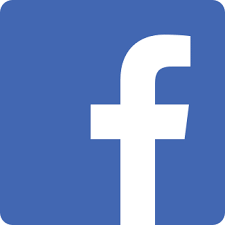 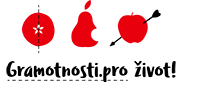 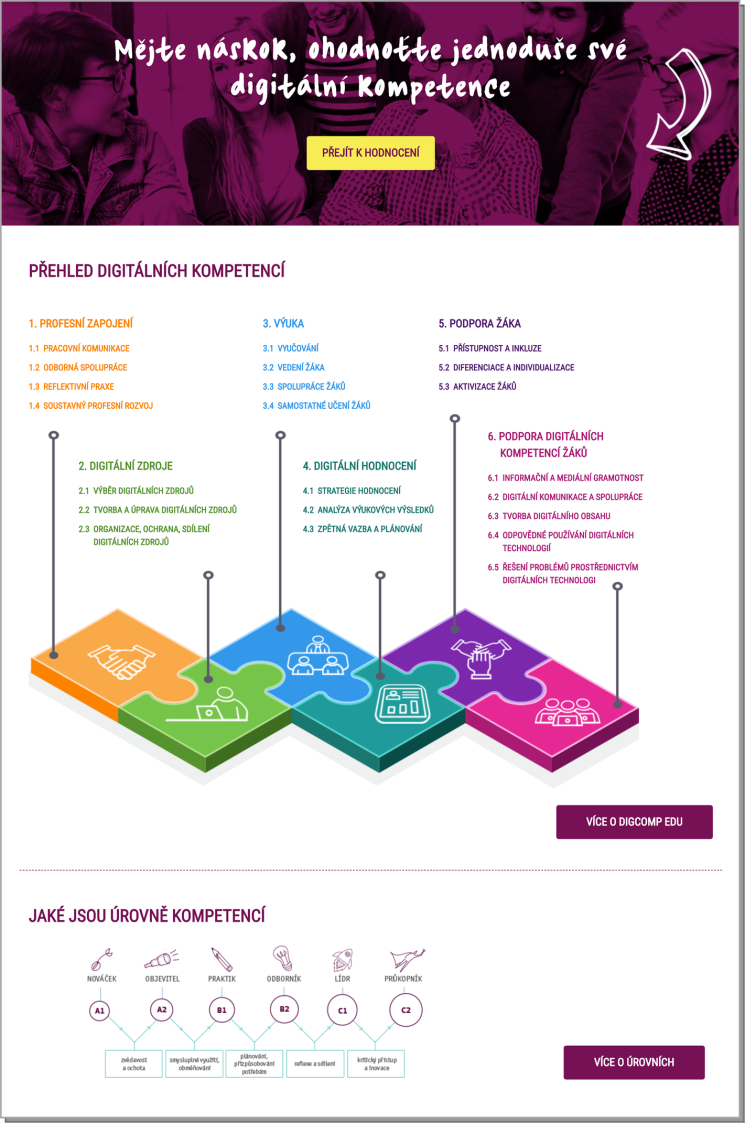 Profil Učitel21
nový modul Metodického portálu
pomůcka pro mapování digitálních dovedností učitele
online aplikace pro soukromé sebehodnocení vlastních digitálních dovedností
nadstavba Evropského rámce digitálních dovedností DigCompEdu (6 oblastí, v nich 22 kompetencí)ke stažení v aplikaci
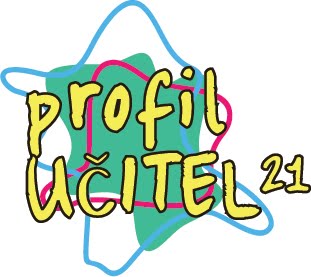 ucitel21.rvp.cz
[Speaker Notes: Dalším novým modulem Metodického portálu je Profil Učitel21.
Je to pomůcka pro mapování digitálních dovedností učitele, je to online aplikace pro soukromé sebehodnocení vlastních digitálních dovedností.
Vycházeli jsme z Evropského rámce digitálních dovedností DigCompEdu, který obsahuje 6 oblastí a v nich 22 kompetencí.
Učitelům doporučujeme využít aplikaci k seznámení se s tímto rámcem digitálních kompetencí a využít aplikaci k soukromému sebehodnocení, ideálně i pro plánování dalšího rozvoje.]
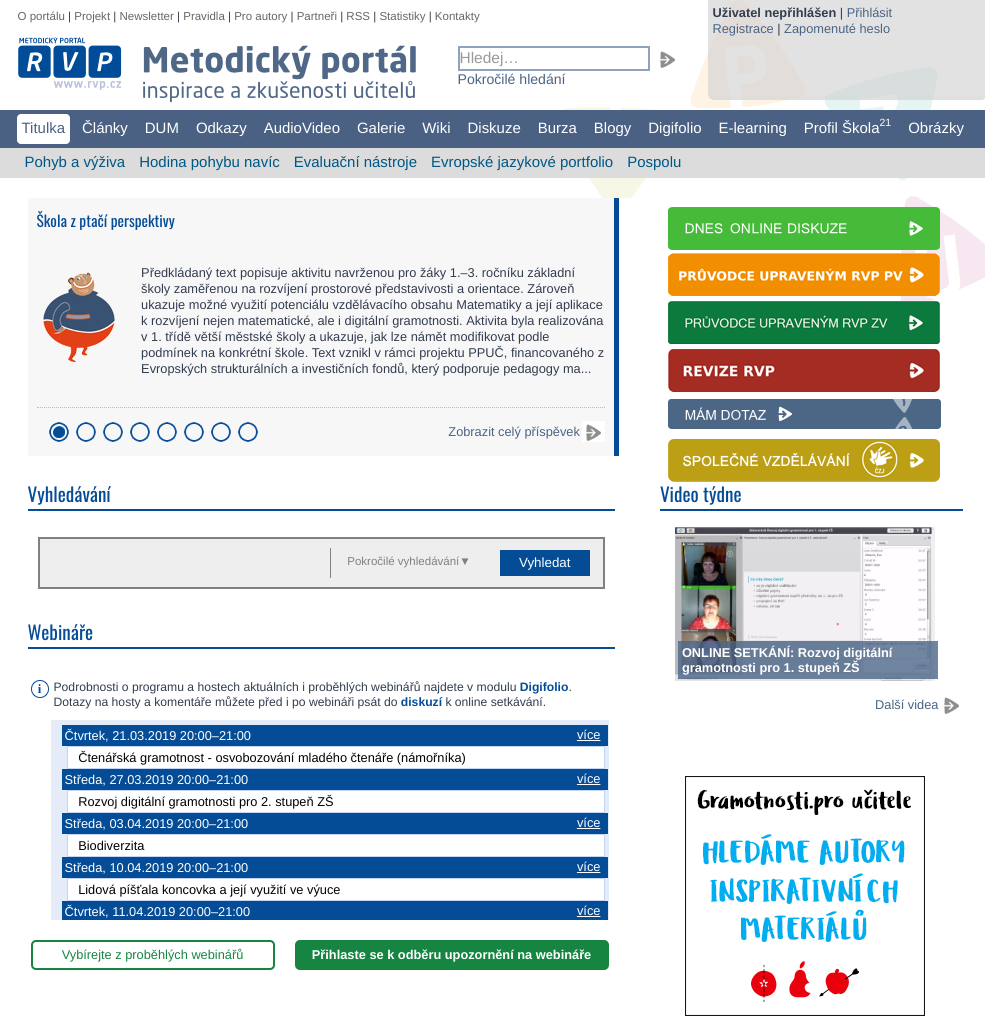 Metodický portál RVP.CZ
garantovaný obsah pro učitele
inovace v rámci PPUČ - 2019 - 2021

lahůdkové funkce pro každodenní práci učitele ve škole
nabídka obsahu na míru
ukládání obsahu - oblíbené, kolekce
propojení uživatelů - sdílení, inspirace

moderní design
přehlednost, jednoduché ovládání

pro mobily a tablety
[Speaker Notes: Metodický portál je největší “státní” učitelský portál v republice. Obsahuje obrovské množství materiálů do výuky, odborných článků apod. Obsah je garantovaný, prochází recenzemi odborníků. V rámci projektu PPUČ portál modernizujeme.
Uživatelům chceme nabídnout nové funkce:
budeme jim nabízet obsah na míru podle toho, co je bude zajímat (např. podle aprobace)
bude možné označit si oblíbený obsah a organizovat obsah do tematických kolekcí 
podpoříme výměnu zkušeností a zájemnou inspiraci - nově bude možné vytvářet propojení mezi uživateli (“přátelství”)
Portál bude mít moderní design, jednoduché ovládání, bude přehlednější.
Bude možné lépe pracovat s portálem z mobilů a tabletů.]
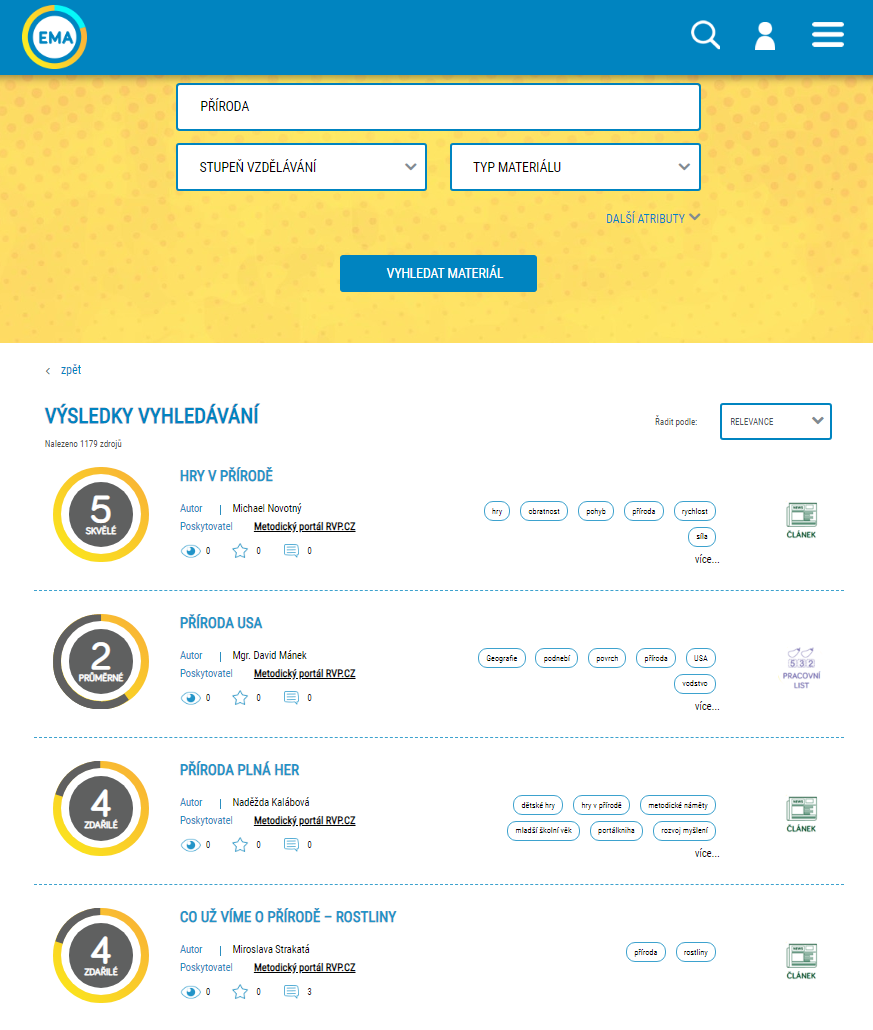 EMA
nový modul Metodického portálu

katalog otevřených materiálů pro učitele
reputační systém – můžete hodnotit
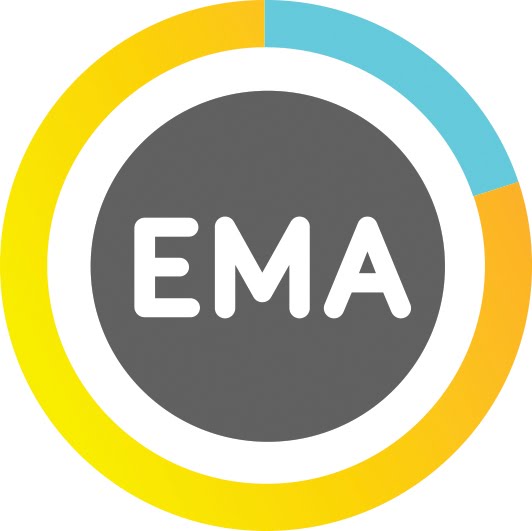 ema.rvp.cz
[Speaker Notes: EMA je novým modulem Metodického portálu.
Je to jednak katalog otevřených materiálů pro učitele, jednak reputační systém.]
EMA jako katalog otevřených materiálů pro učitele
Shromažďuje informace o otevřených materiálech pro učitele, přístupných na různých portálech a webech, a umožňuje v nich snadno vyhledávat z jednoho místa.
otevřené digitální vzdělávací zdroje: je možné je zdarma užívat, šířit i upravovat, bez nutnosti žádat kohokoli o svolení
materiály do výuky, odborné články, videa, e-knihy, e-learning, odborné práce…
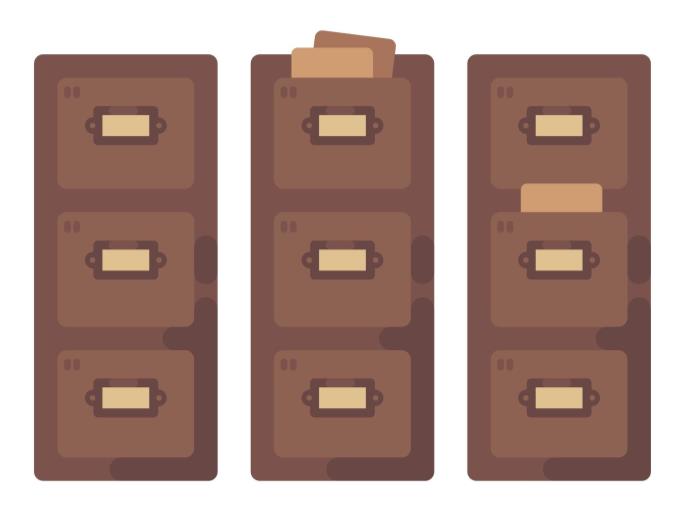 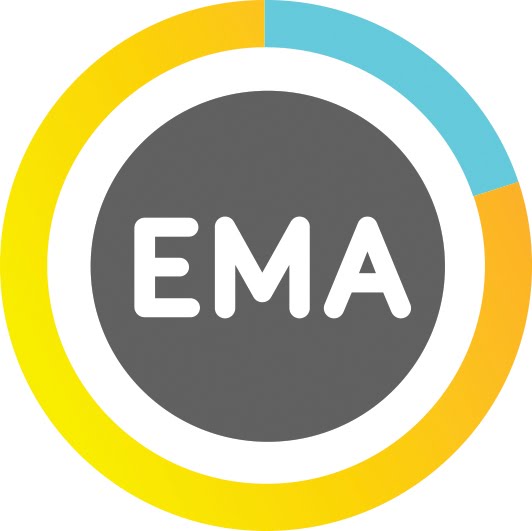 ema.rvp.cz
[Speaker Notes: Ema shromažďuje informace o otevřených materiálech pro učitele, přístupných na různých portálech a webech, a umožňuje v nich snadno vyhledávat z jednoho místa.
Otevřené digitální vzdělávací zdroje jsou dostupné pod veřejnou licencí, nejčastěji Creative Commons. Je možné je zdarma užívat, šířit i upravovat, bez nutnosti žádat kohokoli o svolení
Uživatelé mohou tak najít volně dostupné materiály do výuky, odborné články, videa, e-knihy, e-learningové programy, odborné práce, informační zdroje...]
EMA jako reputační systém
Sbírá od uživatelů názory, komentáře a hodnocení materiálů. 

Pomáhá kvalitním materiálům získat dobrou reputaci a učitelům usnadňuje výběr.
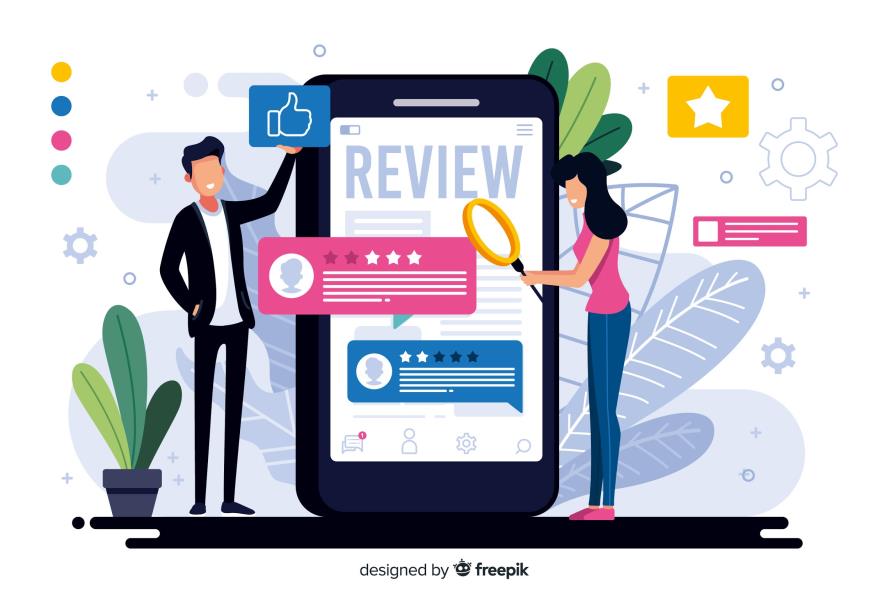 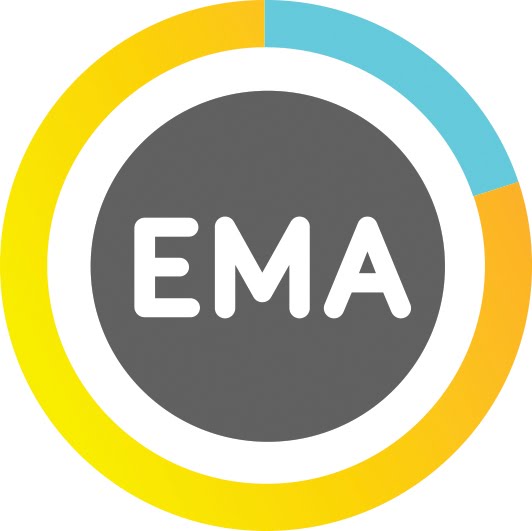 ema.rvp.cz
[Speaker Notes: Ema je také reputační systém.
Materiály, které jsou v katalogu EMA zastoupeny, je možné hodnotit, komentovat, diskutovat o nich. Kvalitní a oblíbené materiály tak získávají “reputaci”, podle které se uživatelé mohou řídit, když prohlížejí, co v EMĚ vyhledali.]
menti.com
Odkaz pro hlasování: https://www.menti.com/11iqkd3tkv
Popř. kód pro hlasování:  53 17 66 2 
odkaz pro výsledky hlasování: https://www.mentimeter.com/s/e9fb5db27bfc74125a2989cd8589809a/e2d269979670
Revize ICT v RVP ZV
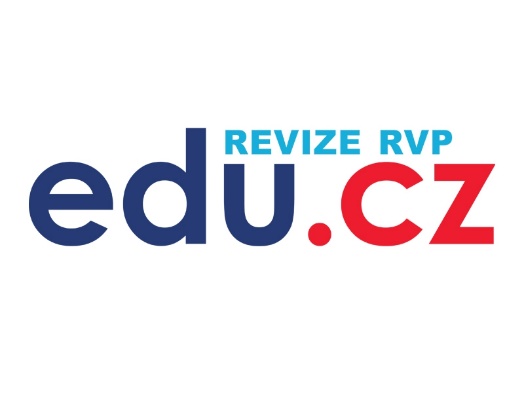 https://revize.edu.cz/: informace o změnách RVP ZV v oblasti nové informatiky a digitálních kompetencí
Co se mění v RVP ZV
Jak na to ve škole
Kdo mi pomůže
Strategie 2030+: Strategie vzdělávací politiky do roku 2030+
klíčový dokument pro rozvoj vzdělávací soustavy České republiky v dekádě 2020 – 2030+
 Digiškola: odborná a metodická podpora rozvoje infrastruktury digitálního prostředí škol
určena ředitelům a ICT metodikům/koordinátorům
Konzultační centrum NPI ČR
jakékoliv dotazy týkající se předškolního, základního, základního uměleckého, společného, gymnaziálního a středního vzdělávání
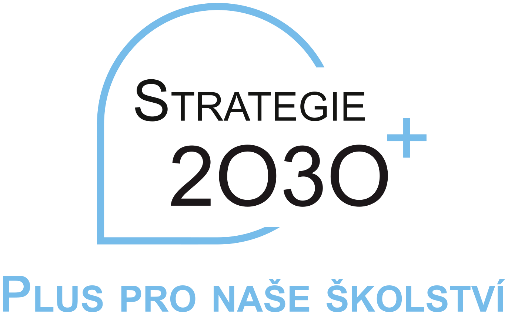 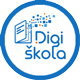 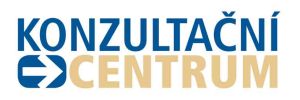 Děkuji za pozornost
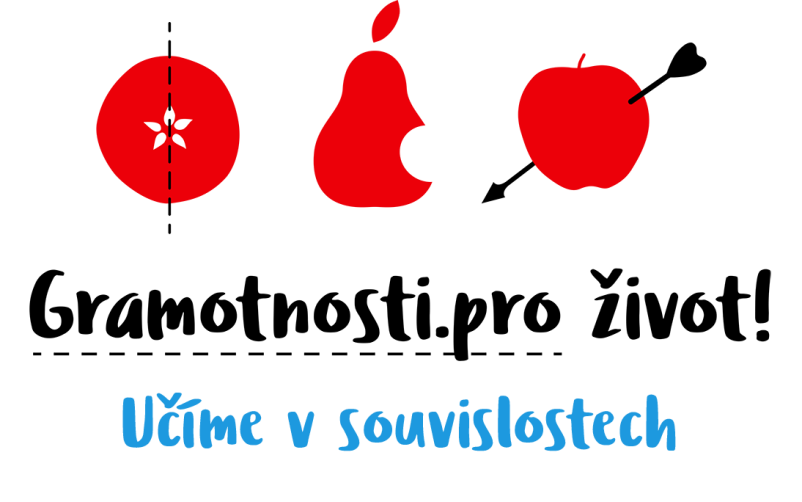 Jméno lektora